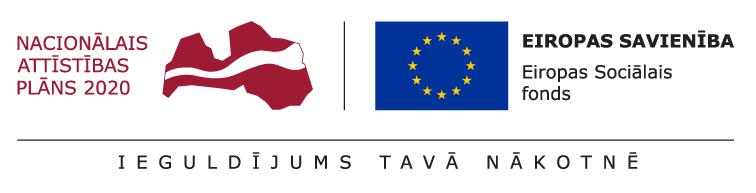 Eiropas Sociālā fonda projekts Nr. 9.1.3.0/16/I/001 
“Resocializācijas sistēmas efektivitātes paaugstināšana”

Eiropas Sociālā fonda projekts Nr. 9.1.2.0/16/I/001 
“Bijušo ieslodzīto integrācija sabiedrībā un darba tirgū”
2018. gada 8. maijs LM SIPPK
Projektu vadītājs Māris Luste
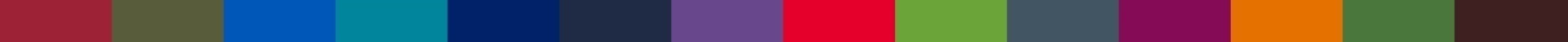 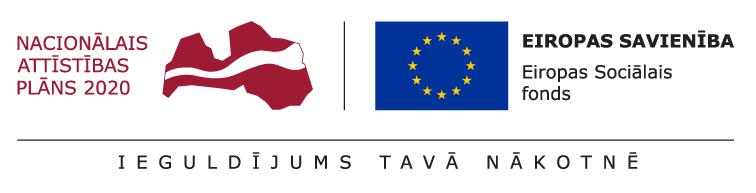 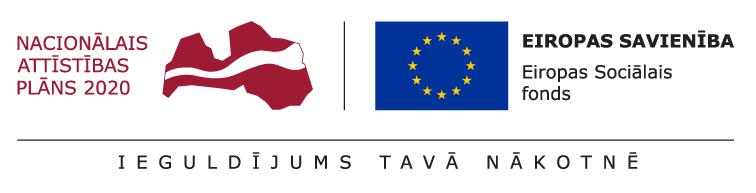 Cilvēku sasaiste ar darbvietām.
Misija: darbs nākamajā dienā pēc atbrīvošanas
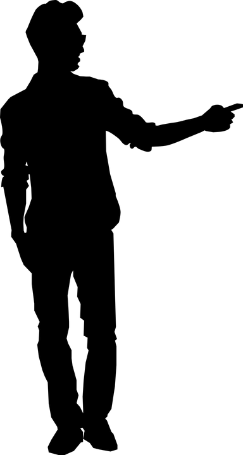 Likumpaklausīga, 
strādājoša
 persona
Prosociāla 
personība
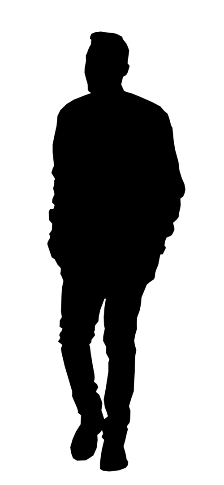 Izglītības un darba prasmes
Darbs
Nekriminālas
attieksmes
Atbalstoša
 ģimene
Prakse
Profesionālā izglītība
Likumpaklausīga
 persona
NVA konsultācijas
Prosociāli 
kontakti
Dzīve bez
 atkarībām
Vispārējā izglītība
Prasme 
prosociāli
 atpūsties
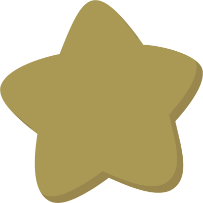 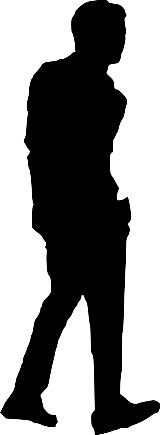 Neformālā
 izglītība
Gados jauns, ilgstošs, cerību zaudējis bezdarbnieks ar zemu izglītības līmeni
 un vāju veselību, kurš iztikas līdzekļus pieradis gūt noziedzīgā ceļā
PROGRAMMU BLOKS
6 instrumenti
RVN BLOKS
3060 mācību dalībnieki, 
                  1  pētījums, 715 supervīziju dalībnieki, 5 programmas,
                                              mācību sistēma
MĀCĪBU BLOKS
3 pētījumi, 1 dokuments
PERSONĀLA BLOKS
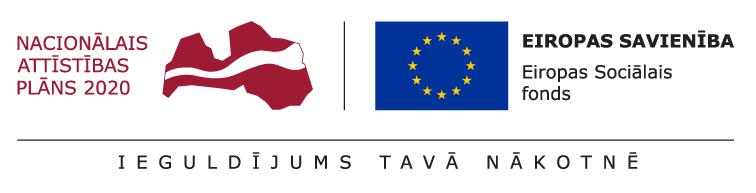 Projekts 
«Resocializācijas sistēmas efektivitātes paaugstināšana»
REZULTĀTS: 1650 apmācītas personas, 6 RVN.
4 232 693 EUR, termiņa beigas – 31.12.2022.
2 pētījumi, 6 konferences,
                     1 realizēts plāns
Labās prakses pasākumi stereotipu mazināšanai
LABĀ PRAKSE
3 dokumenti, 36 pētījumi
1 konference, 8 jaunas programmas
Programmu standarts, akreditācijas sistēma, vadītāju atlases un sertifikācijas sistēma, rokasgrāmata, pilnveidotas, pārņemtas un no jauna izstrādātas resocializācijas programmas, e-vide, konference
Pilnveidoti un jauni instrumenti, e-vide
Mācības vadītājiem, RVN īstenotājiem, programmu vadītājiem, mācībspēkiem, profesionālais atbalsts (koučings, supervīzijas), esošo programmu pilnveide, jaunu programmu izstrāde, rokasgrāmata, reģionālie semināri, kopīga mācību modeļa izstrāde, e-mācību sistēma
Kompetences, profesiju standarti, atlases process, personālvadības funkcijas
BRĪVPRĀTĪGAIS DARBS
KARJERA
ATKARĪBU MAZINĀŠANA
IESTĀŽU SADARBĪBA
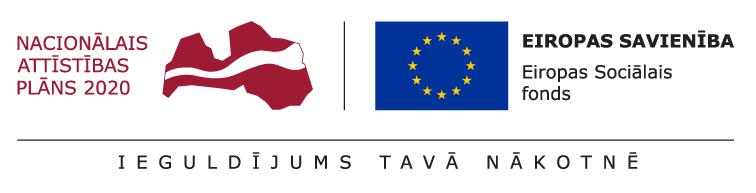 Projekts 
«Bijušo ieslodzīto integrācija sabiedrībā un darba tirgū»
REZULTĀTS: 16 000 atbalstu saņēmušie ieslodzītie/bijušie ieslodzītie, 
3500 bijušie ieslodzītie, kas pēc atbrīvošanas un atbalsta saņemšanas
 uzsākuši darba meklējumus. 
5 175 000 EUR, termiņa beigas – 31.12.2022.
Konsultācijas 2365 ģimenes locekļiem, 2 programmas ģimenēm, 264 pasākumi ģimenes stiprināšanai, pētījums, grāmatas izstrāde bērniem
ĢIMEŅU ATBALSTS
1 pētījums, atbalsta/atbildīguma apļi 30 klientiem, 280 apmācīti brīvprātīgie, t.sk.līdzgaitnieki
NVA konsultācijas 3500 personām, valsts valoda 576 personām, 2 pētījumi, 7 NVA mācības, darba prasmju pasākumi 1980 ieslodzītajiem
«Minesota» pēc atbrīvošanas 120 personām
MAPPA/STIS – 60 gadījumi, 2 konferences, atbalsta/kontroles programma 370 bijušajiem ieslodzītajiem
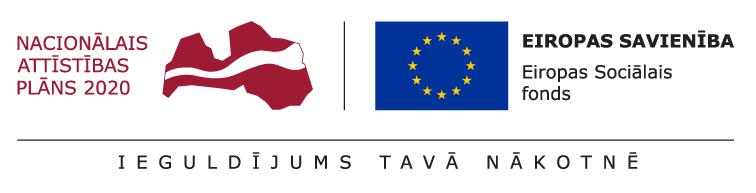 Rezultāta rādītājs
Atbrīvotie 
labuma 
saņēmēji
No ieslodzījuma 
atbrīvotās
personas
Labuma saņēmēji 
projektā
Bezdarbnieka
statuss 
NVA
Nestrādā?
Strādā?
Strādā
Nestrādā
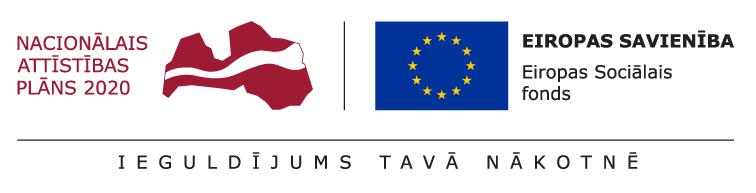 Kam lielākas iespējas integrēties?
Brīvā laika prasmes
Sociālās uzvedības korekcija
Darba prasmes
Atkarību ārstēšana
Līdzgaitniecība
Ģimenes atbalsts
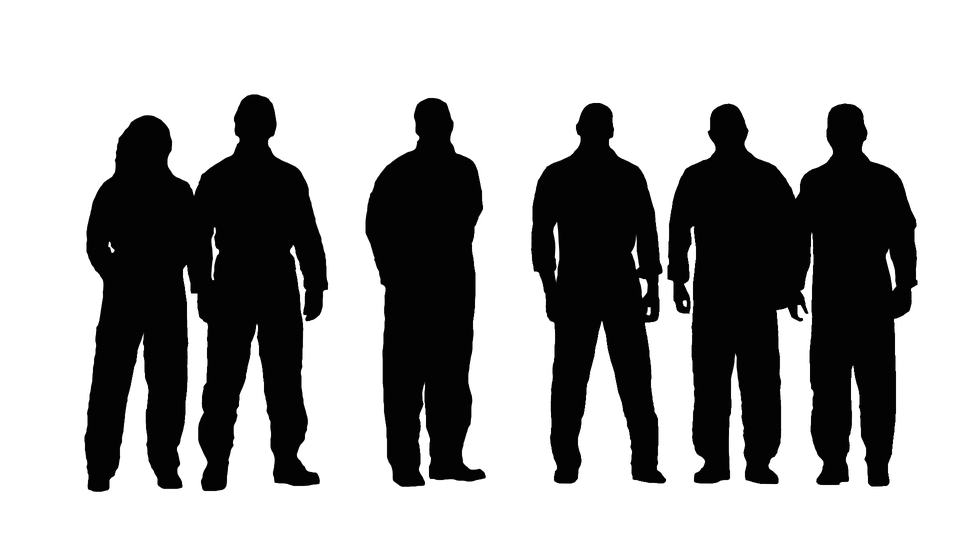 Rādītājs «16 000» - dalībnieki
BET
RVN
Rādītājs «3500» - unikālie
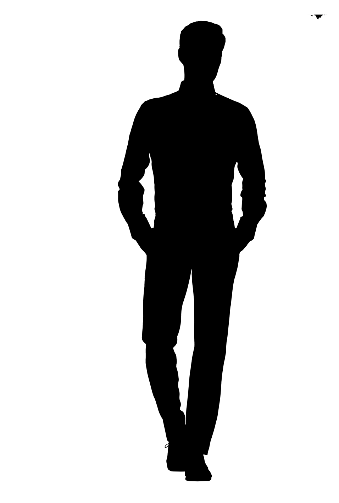 RVN
Brīvā laika prasmes
Sociālās uzvedības korekcija
Darba prasmes
Atkarību ārstēšana
Līdzgaitniecība
Ģimenes atbalsts
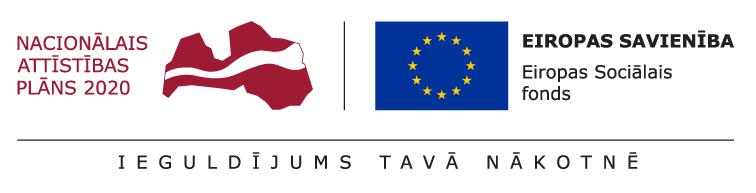 Progress 5.pēdējos ceturkšņos
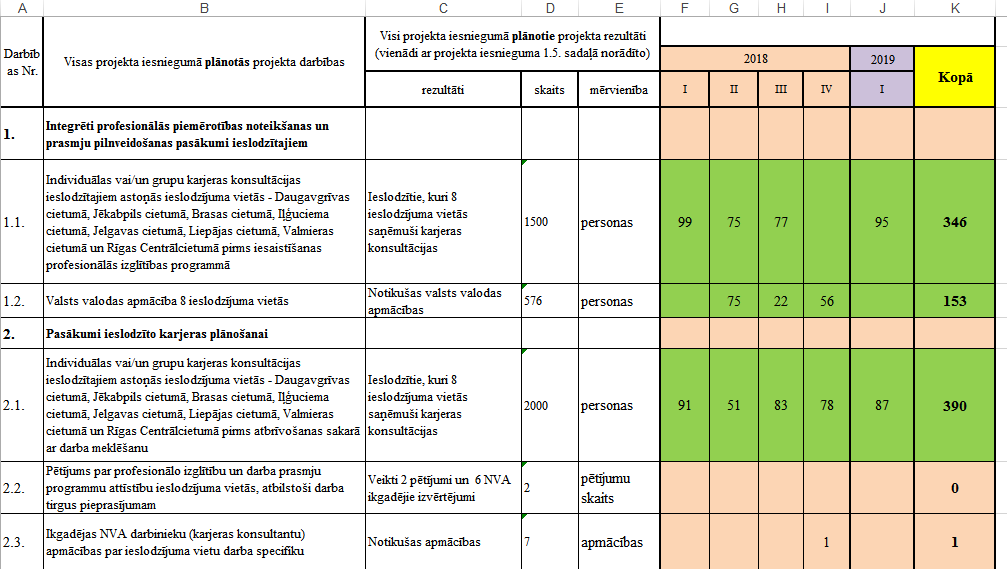 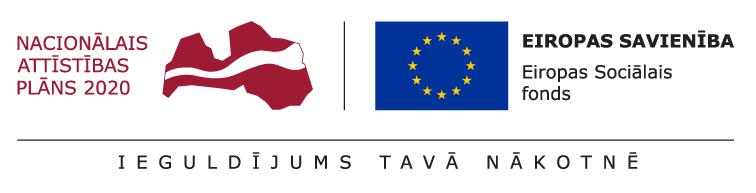 Progress 5.pēdējos ceturkšņos
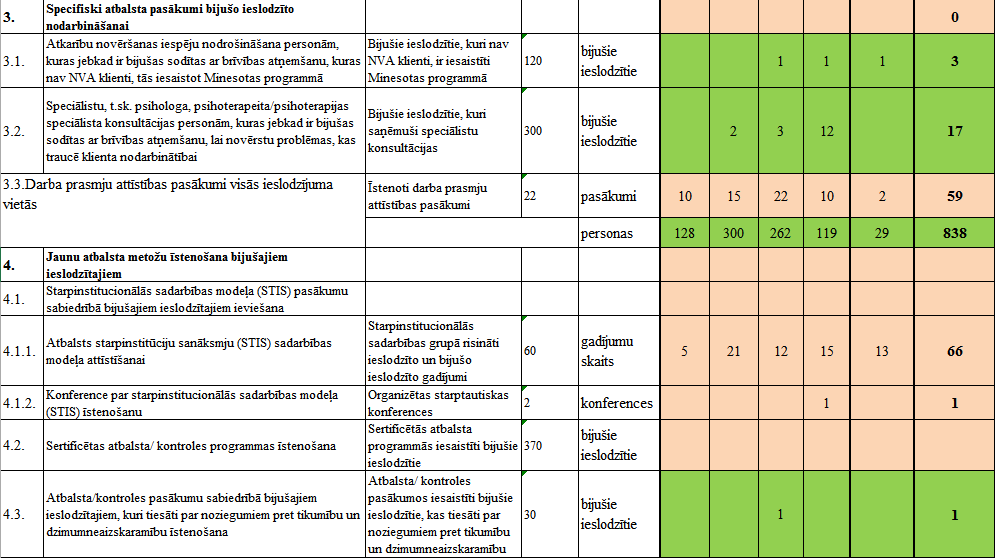 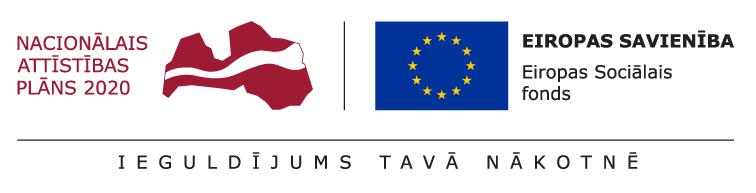 Progress 5.pēdējos ceturkšņos
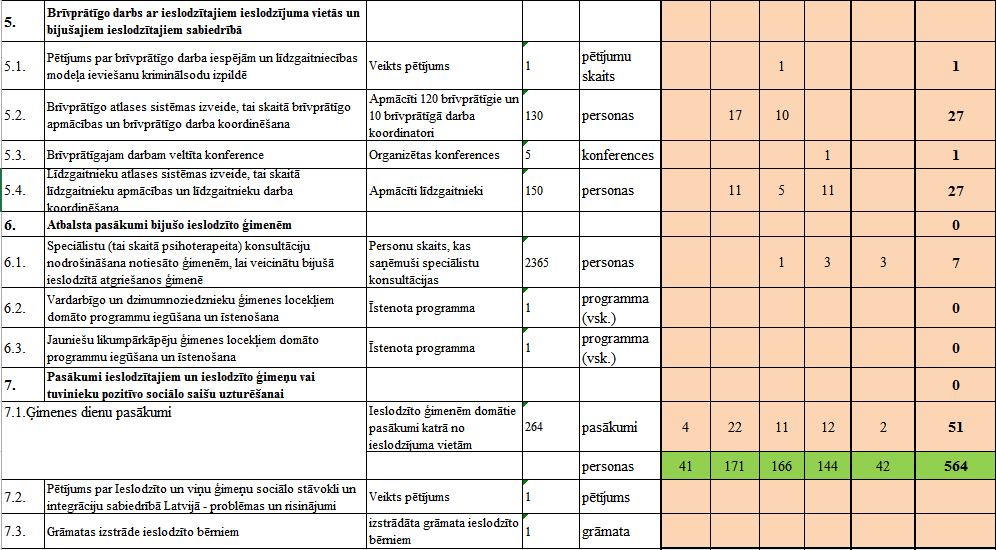 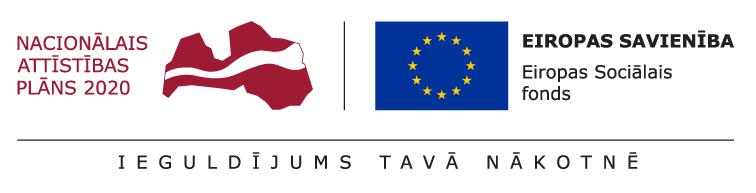 Kopējie rādītāji 2018.gadā
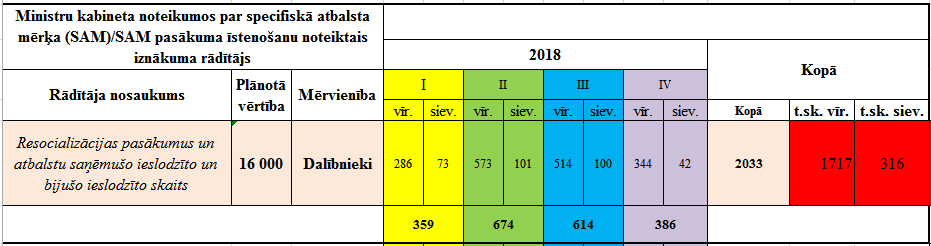 Paldies par uzmanību!
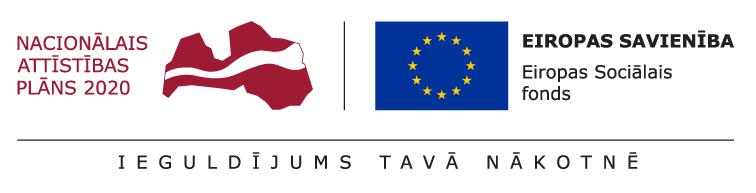 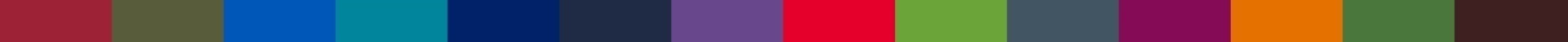